Интерактивная дидактическая игра «ПРОФЕССИИ ЦИРКА.
 4-Й ЛИШНИЙ»
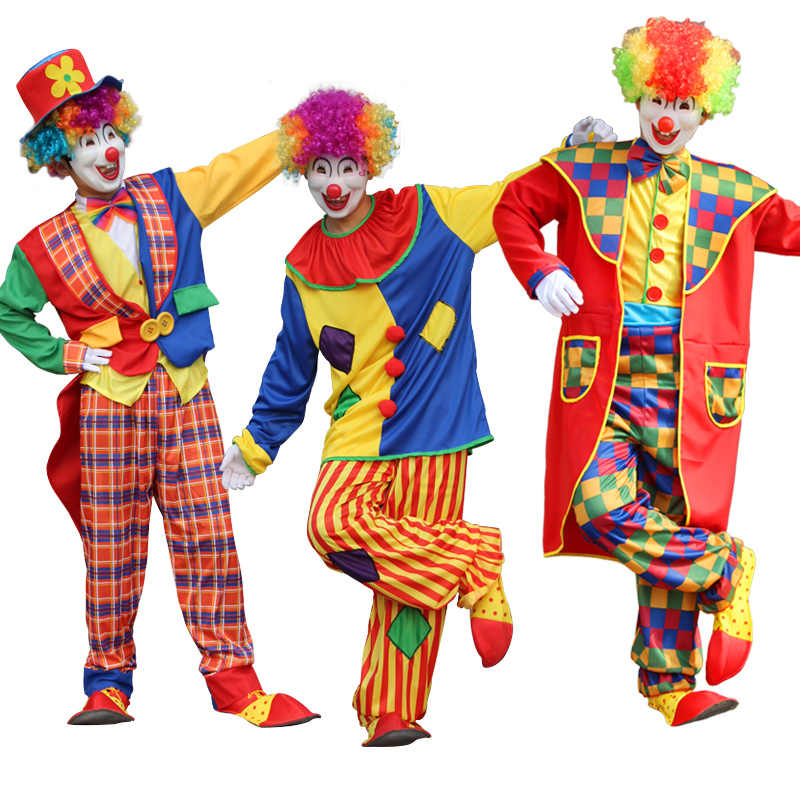 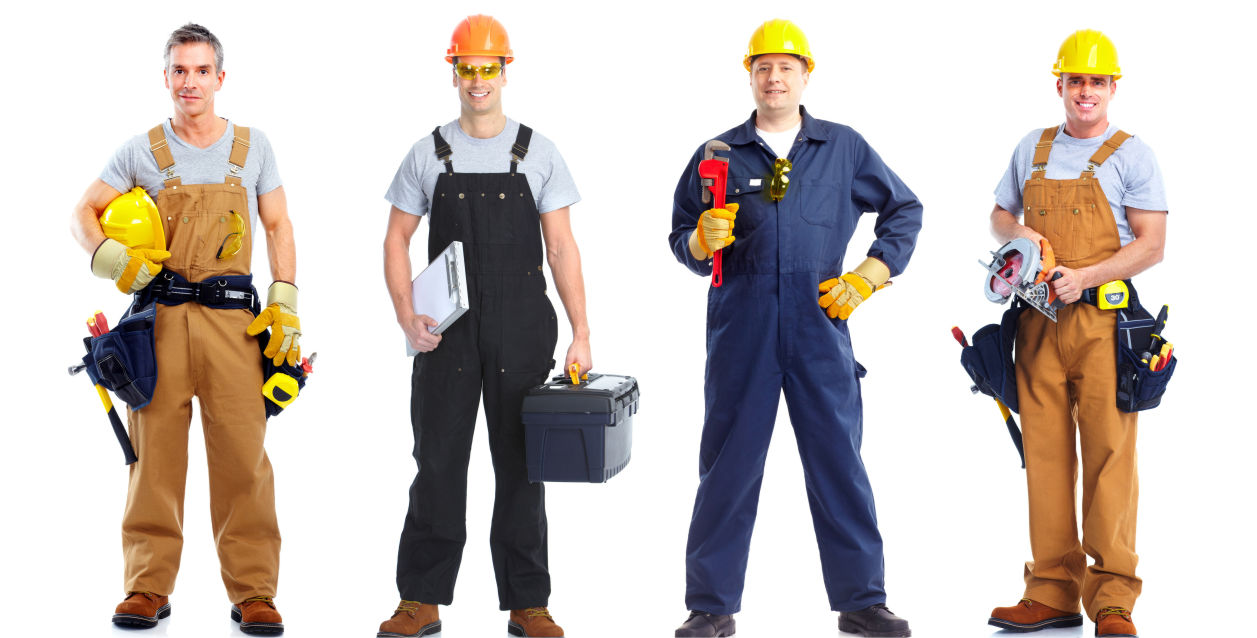 Интерактивная дидактическая игра 
«ПРОФЕССИИ ЦИРКА. 4-Й ЛИШНИЙ»
Игра предназначена для детей дошкольного возраста, способствует развитию внимания, логического мышления, памяти, речи. 

Цель игры: расширение и закрепление представлений о профессиях цирка, их особенностяхЗадачи:
запоминание названий профессий;
выяснение назначения и особенностей профессий;
воспитание уважительного и благодарного отношения к чужому труду;
формирование понимания того, что каждая профессия важна, а результаты труда имеют большое значение;
развитие речевых навыков, умения логически мыслить и воспринимать информацию на слух.


Правила игры:Ребенок должен рассмотреть четыре карточки , и определить какая из них является лишней, объяснить, почему она лишняя. Если ответ правильный карточка исчезнет, а если ответ неправильный карточка покачнется.
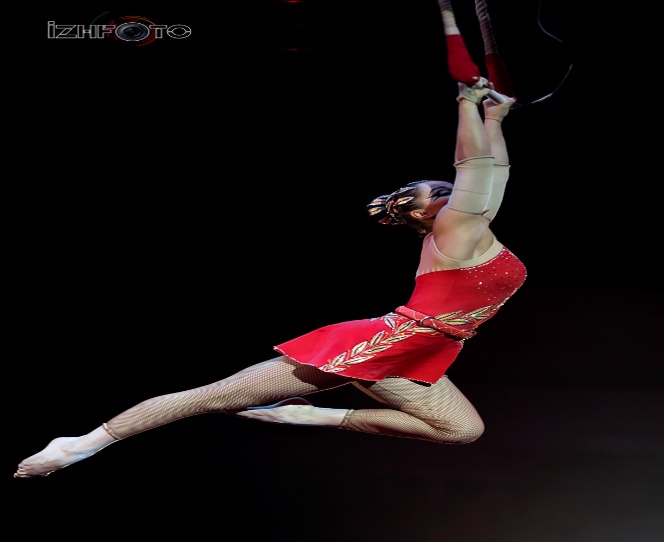 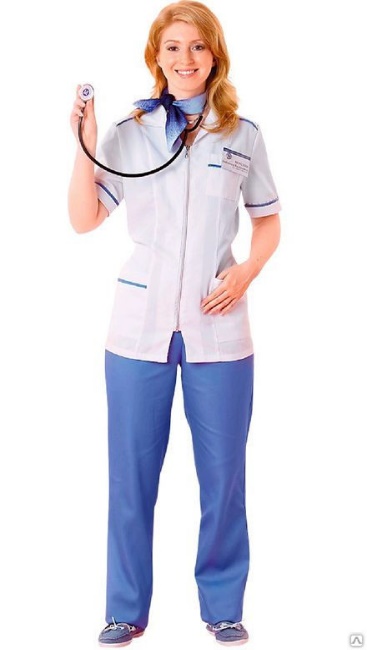 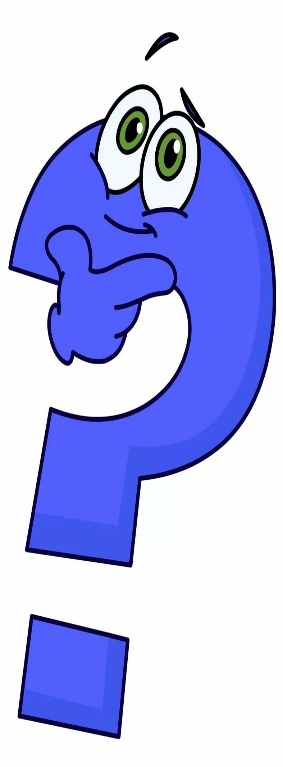 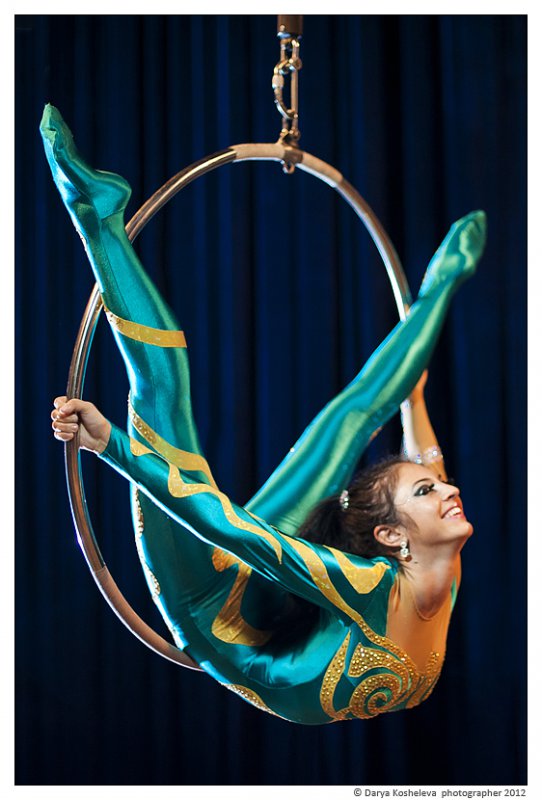 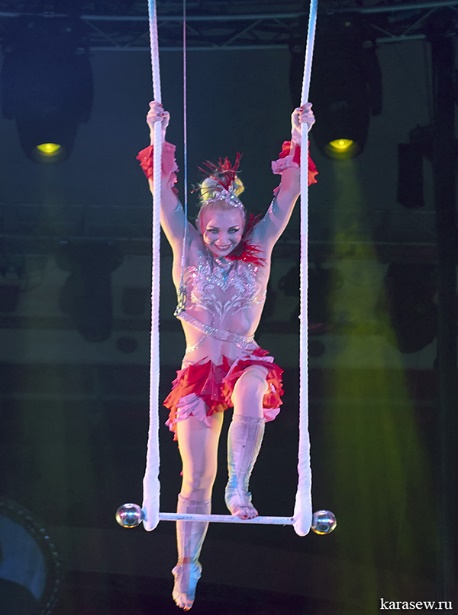 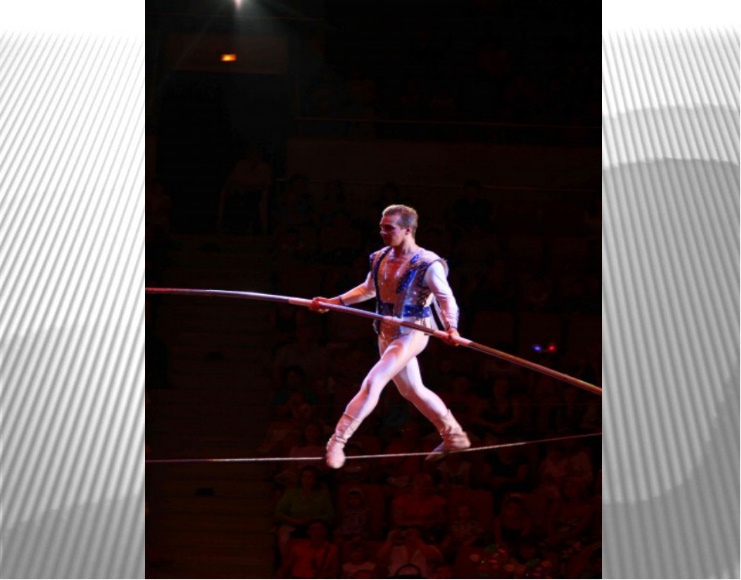 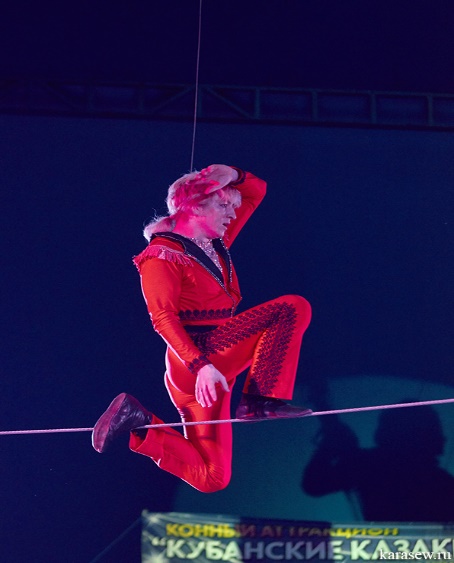 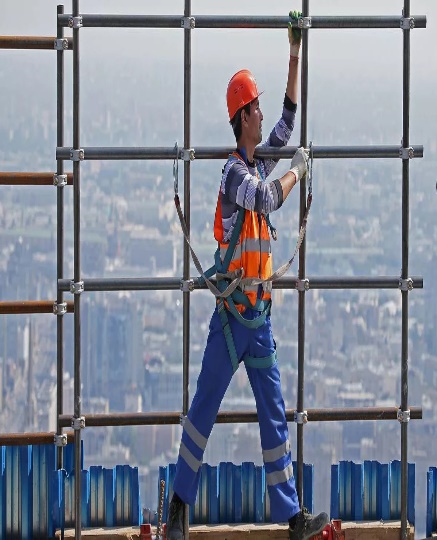 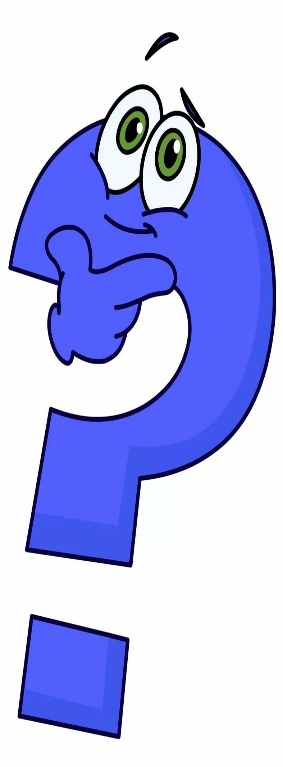 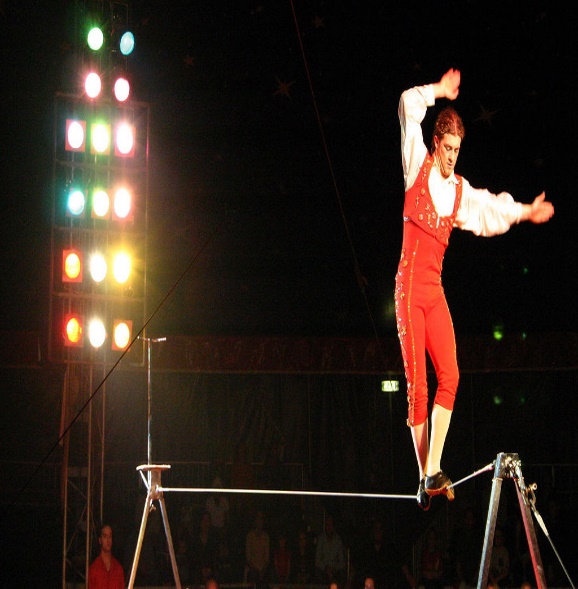 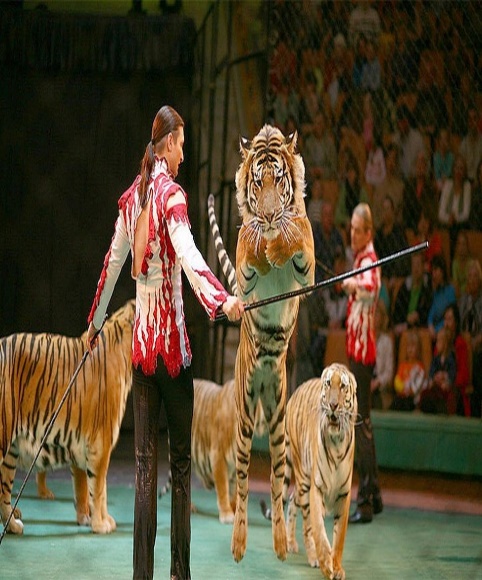 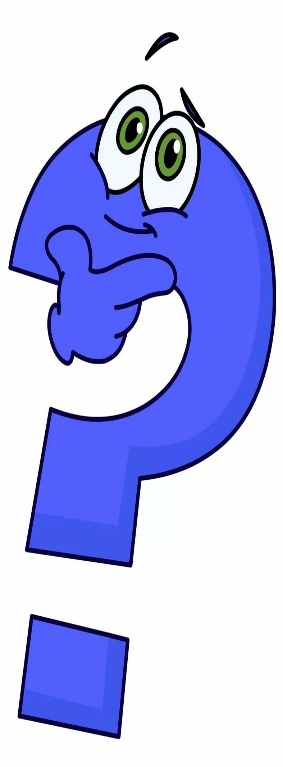 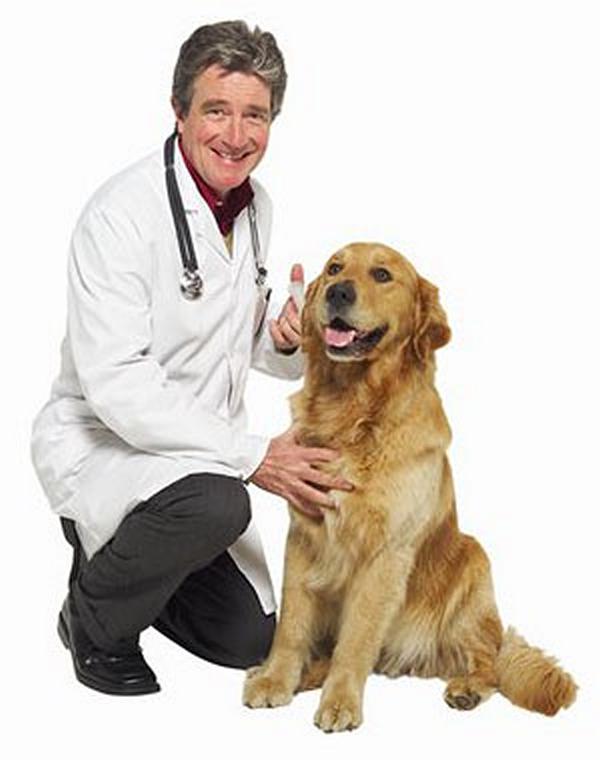 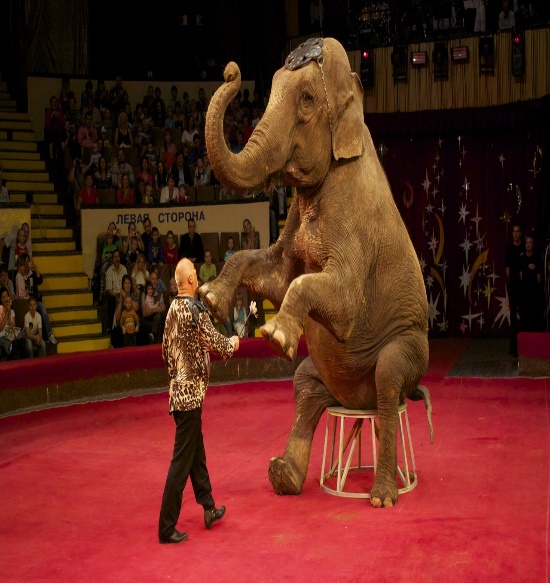 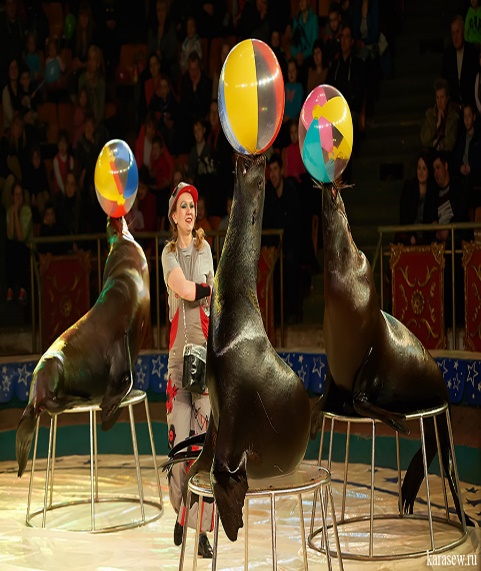 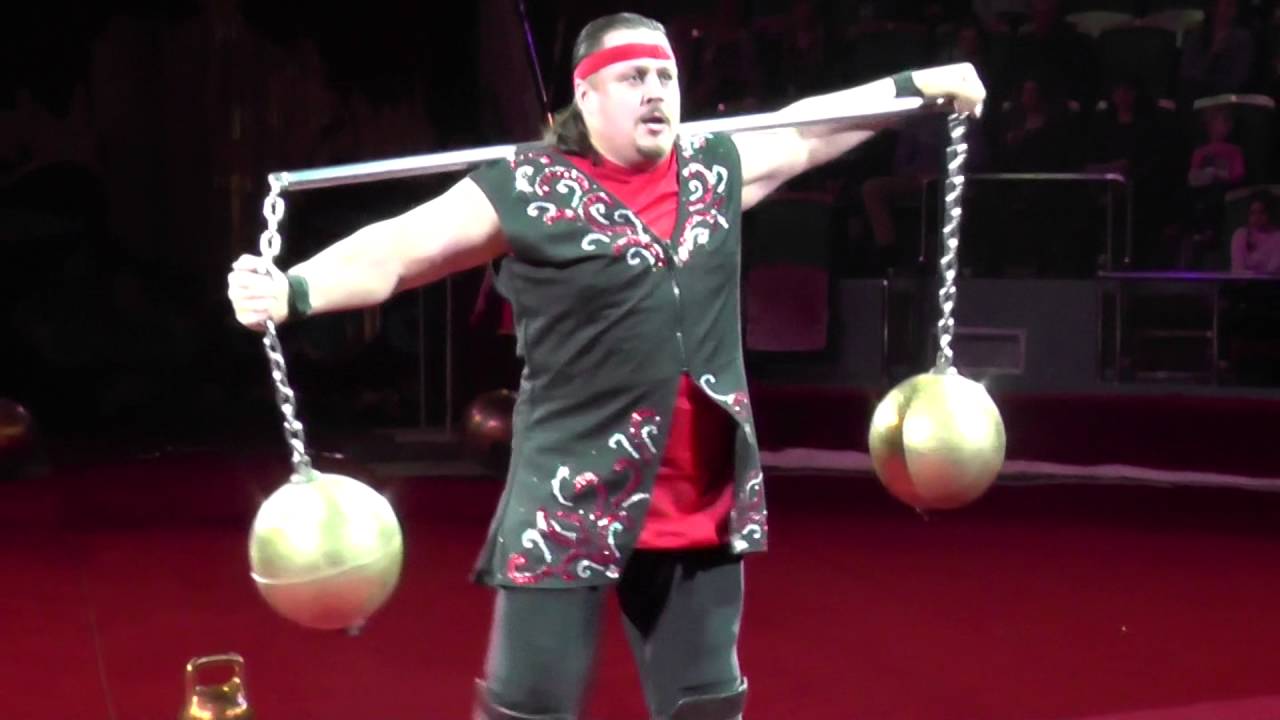 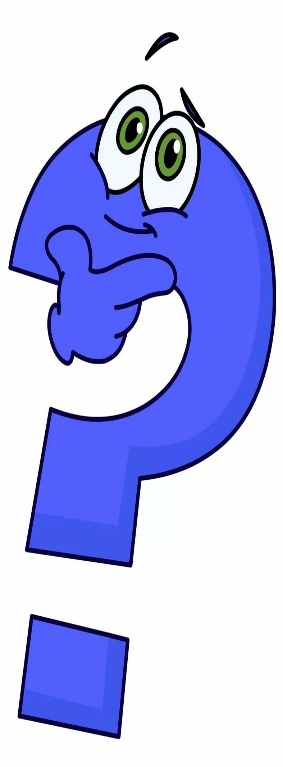 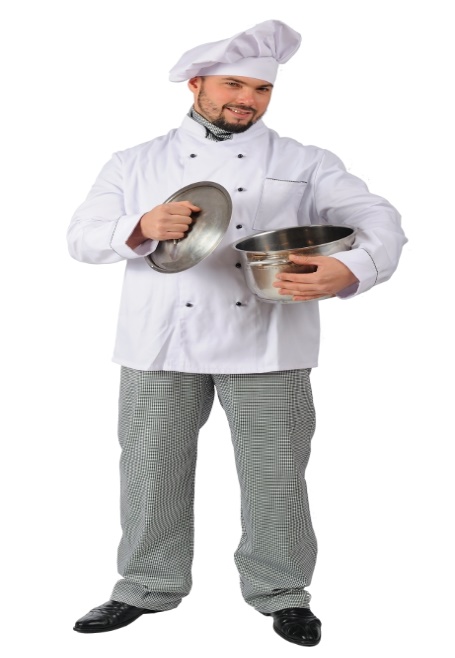 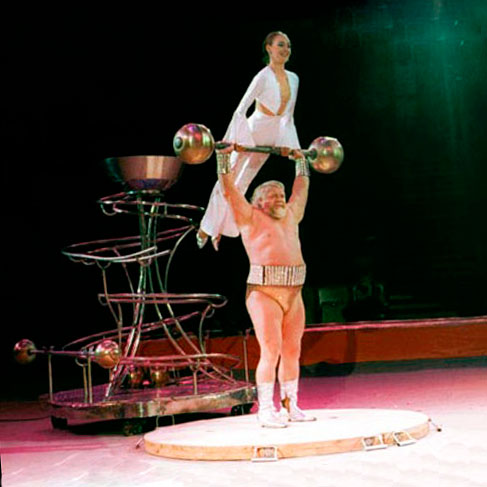 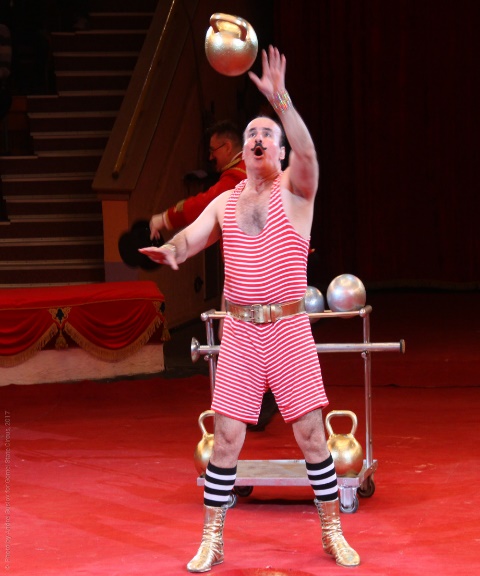 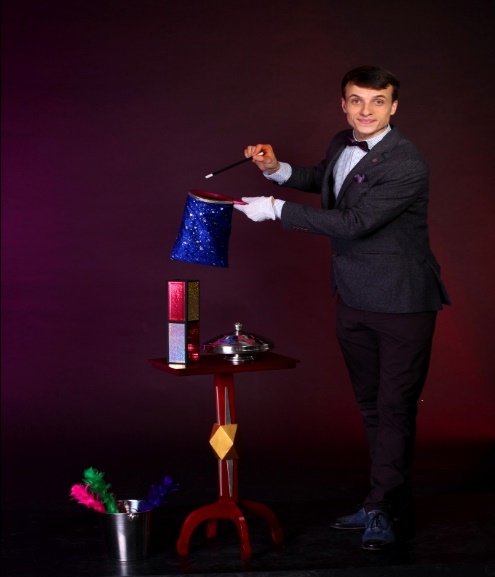 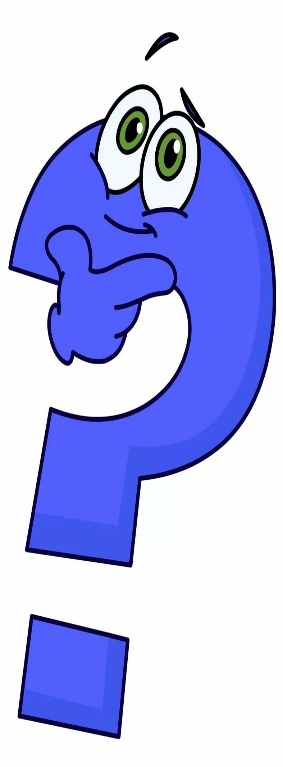 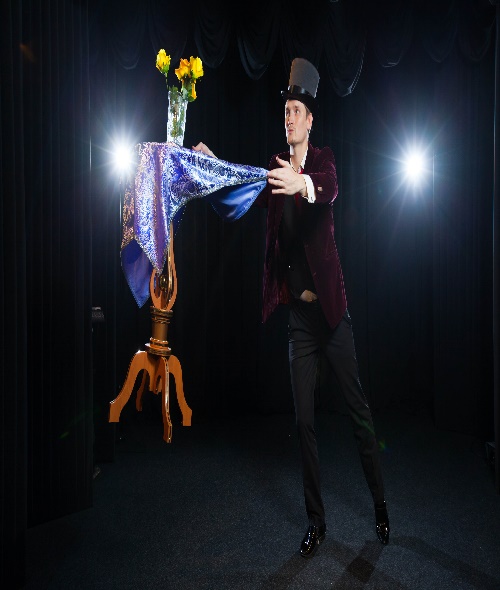 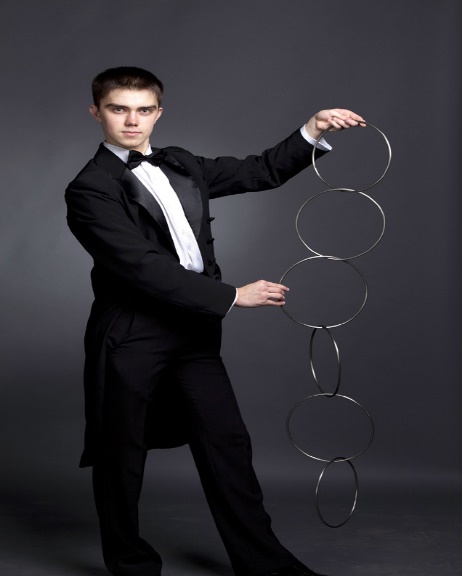 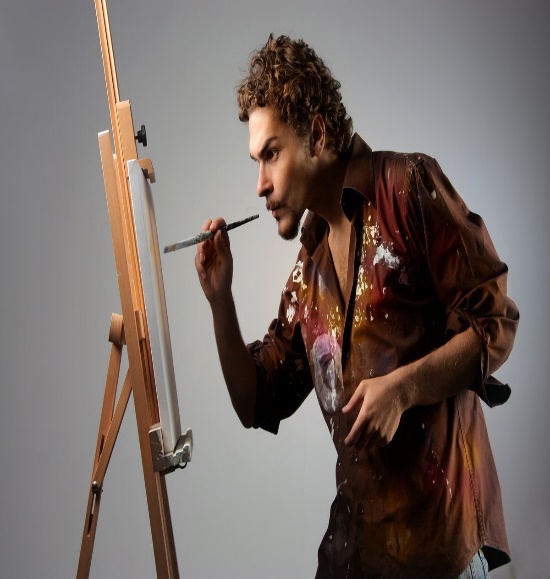 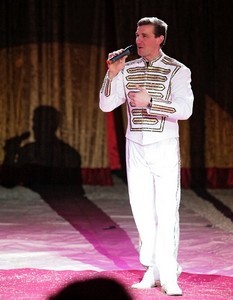 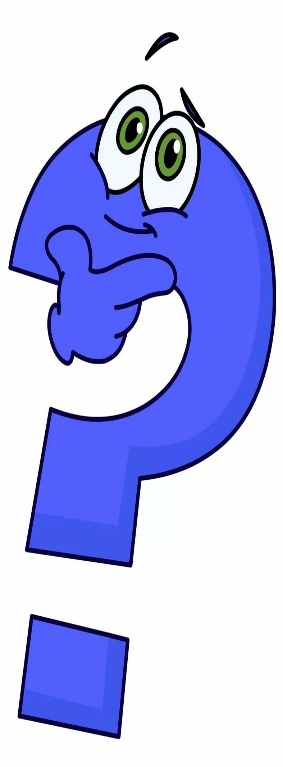 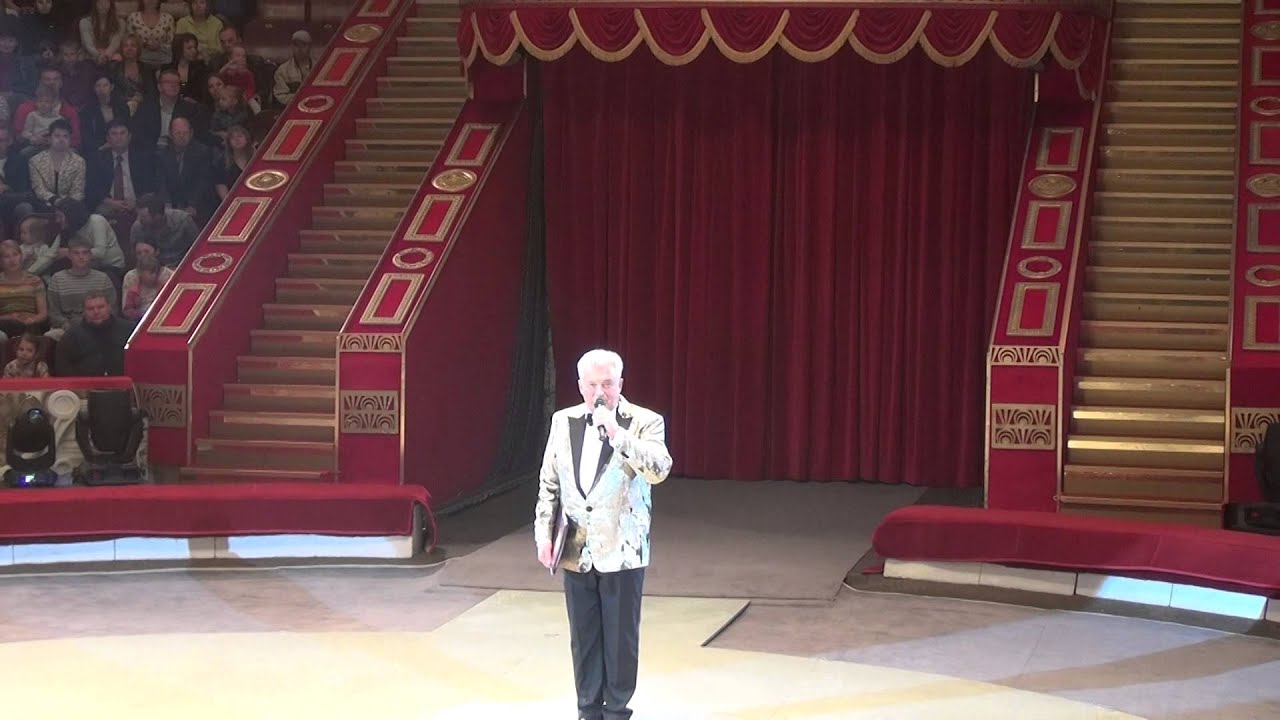 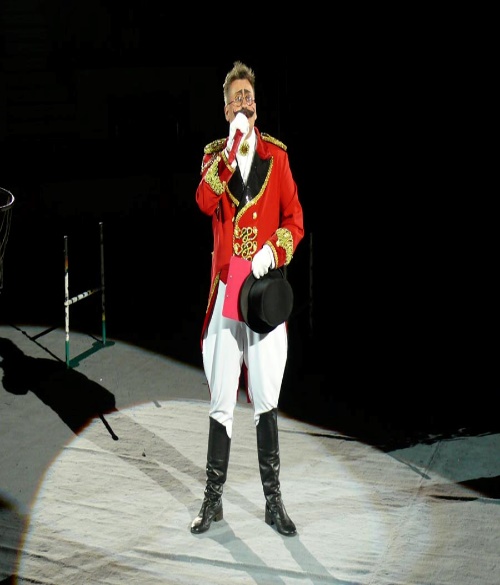 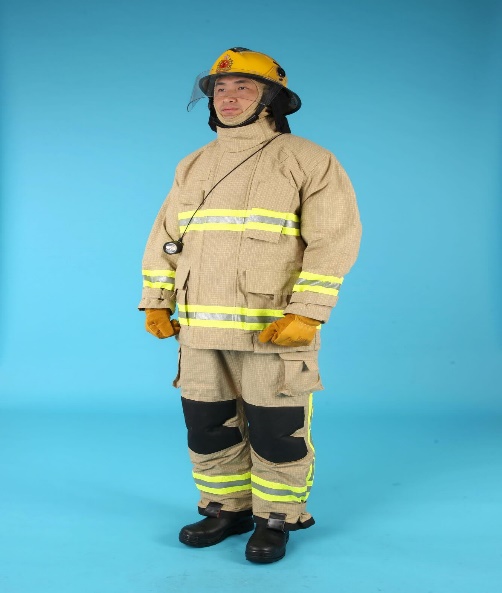 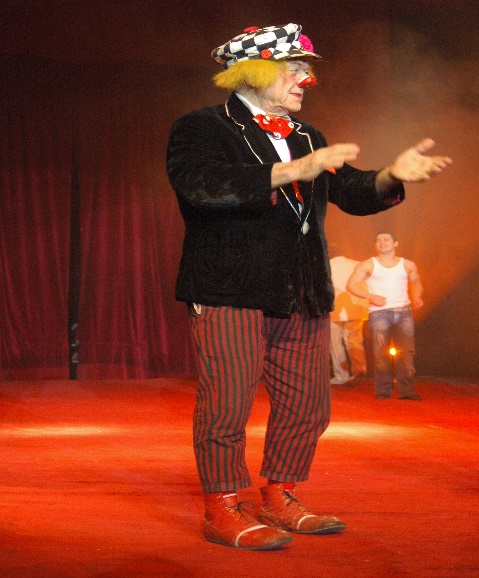 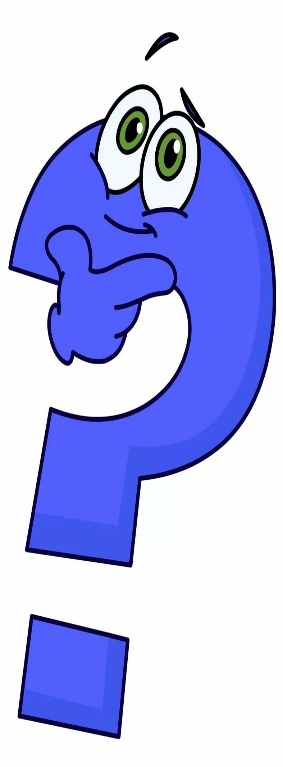 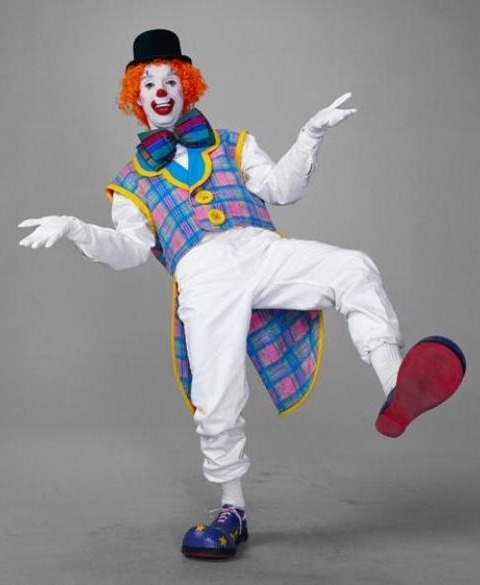 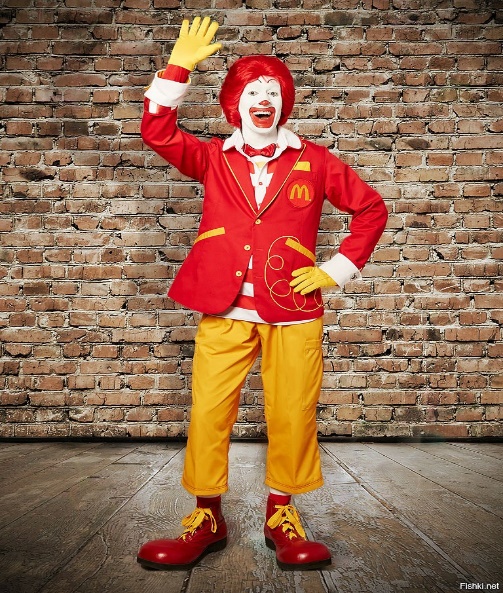 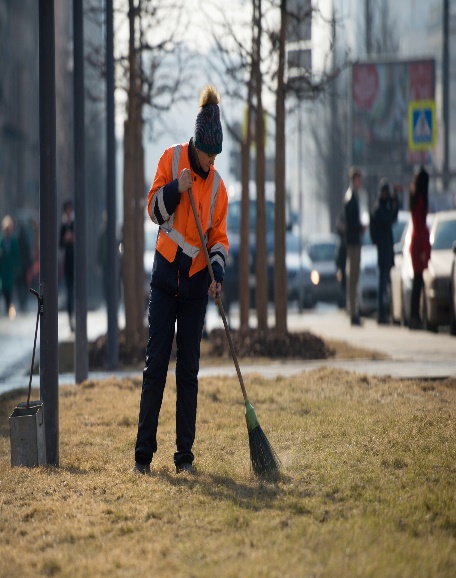 Всё!
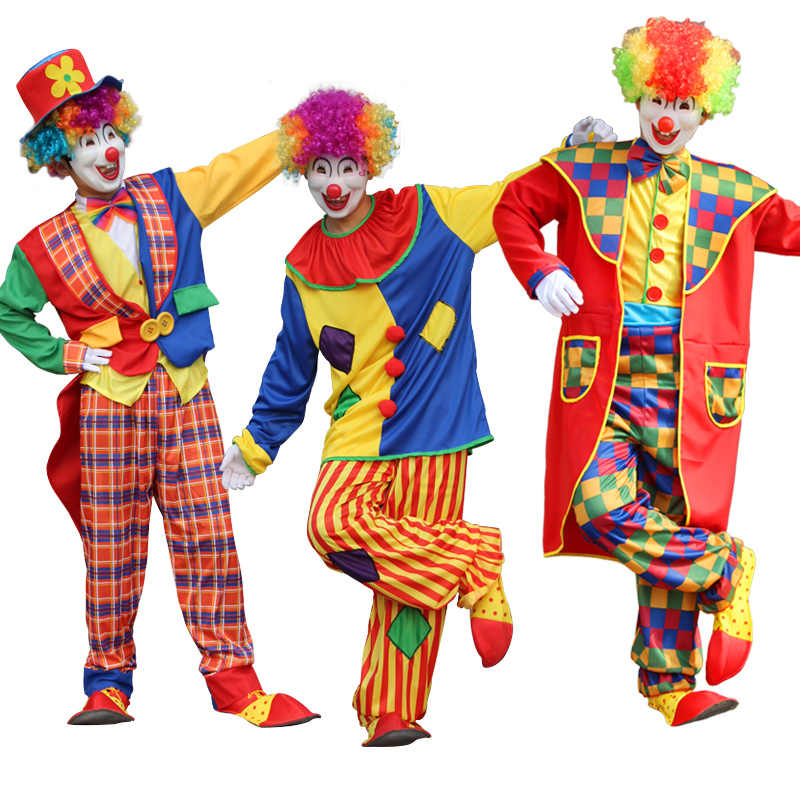 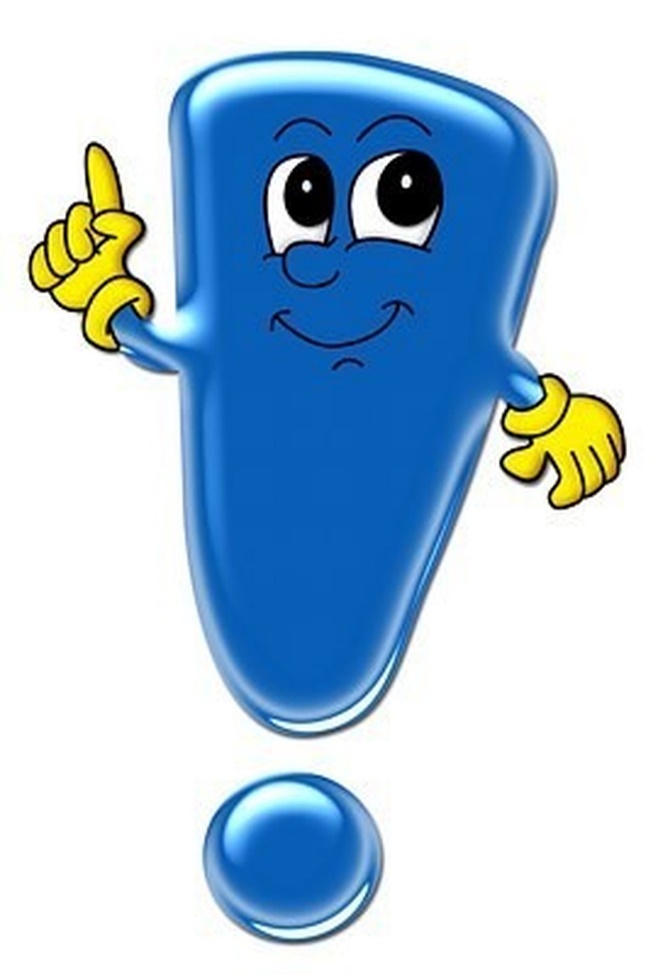